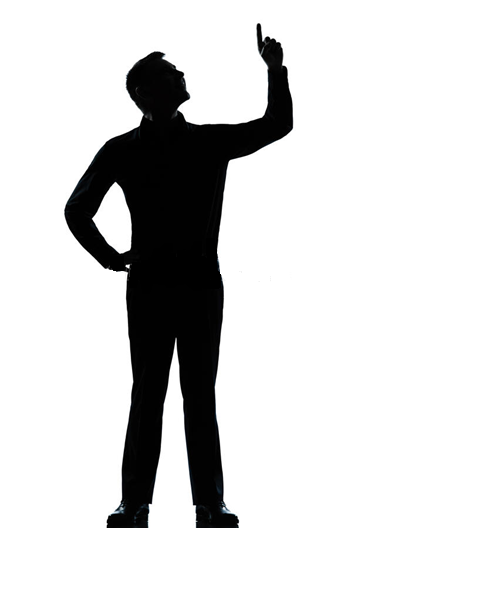 Делай как я: волонтеры-наставники
Добрые дела делаются по доброй воле:
без принуждения, без обязательств.

Чтобы другой человек захотел сделать доброе дело, ему нужен положительный пример.

Ведь ребенок поступает  хорошо только потому, что  те или иные представления о хорошем ему передали его первые наставники – его родители.
Что такое хорошо и что такое – плохо?
Волонтеры – люди, совершающие добрые поступки по доброй воле.

Эти поступки бывают разные, и отношение к добрым делам тоже может быть разное.

Самый действенный способ сделать волонтерство «понятным» – показать его прелесть на собственном примере.
Добрая воля – добрые дела
Волонтеры действуют руководствуясь исключительно собственной доброй волей – иначе рушится основной принцип добровольчества.

При этом хороший волонтер всегда становится примером для подражания и выступает своего рода наставником для начинающих добровольцев.
Делай как я, делай вместе со мной
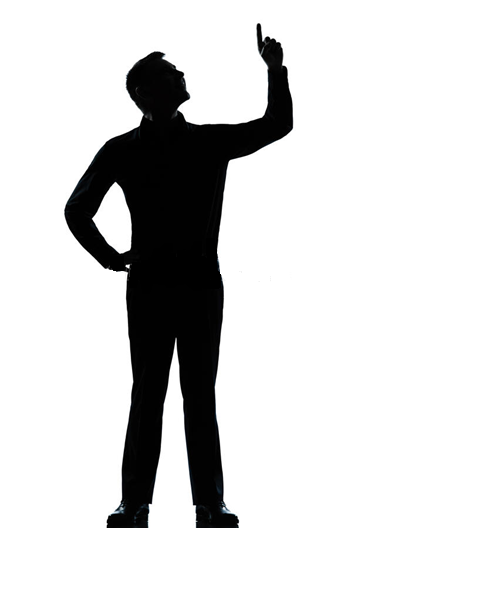 Делай как я: волонтеры-наставники